AET201 Termodinamik ve Isı TransferiDers Notları-2
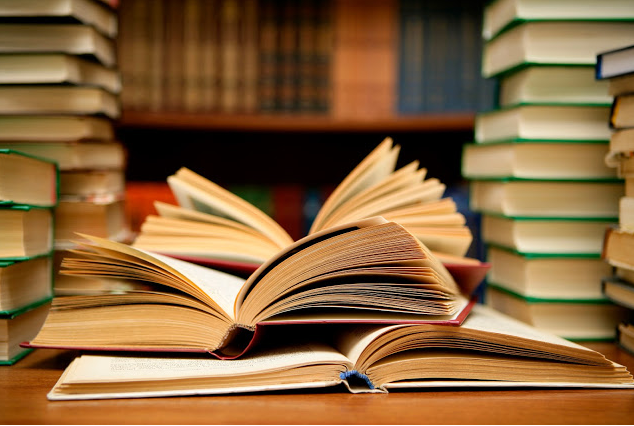 Hazırlayan: Öğr. Gör. Yusuf YILDIZ
Isı ve SıcaklıkMaddelerin hal ve sıcaklığında değişmeye neden olan ısıdır.Isı, bir maddenin bütün moleküllerinin sahip olduğu potansiyel enerjileri ile kinetik enerjilerinin toplamıdır. Başka bir ifade ile, ısı bir enerji türüdür ve diğer enerjilere dönüşebilir.Bir maddenin sıcaklığını Δt kadar değiştirmek için gerekli olan ısımiktarı,		Q=mcΔtBurada, Q=ısı, m=kütle, c=özgül ısı,Δt=sıcaklık değişimini temsil etmektedirler.
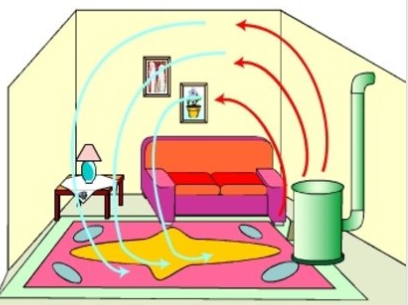 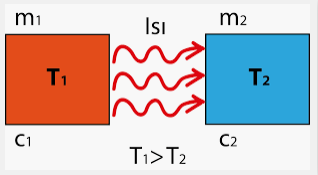 SıcaklıkSıcaklık enerji değildir; bir maddenin moleküllerinin ortalama kinetik enerjilerinin bir ölçüsüdür.Isı ile sıcaklık arasındaki ilişki, potansiyel enerji ile yükseklik arasındaki ilişkiye benzetilebilir.Nasıl ki, potansiyel enerji ifadesindekih enerji değilse; yukarıda sıcaklığı temsil eden ΔT de enerji değildir.Isı enerjisi aslında kütlesi olmayan foton dediğimiz enerji paketcikleridir. Bundan dolayı ısı enerjisi boşlukta da yayılır.Bu enerji paketcikleri, madde, atom ve moleküllerinin titreşim hareketinden meydana gelmektedir.
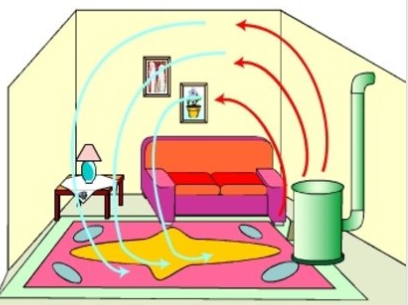 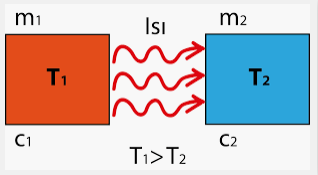 Mutlak Sıfır ( 0 Kelvin)Olası en düşük sıcaklıktır. Bu sıcaklıkta maddenin içinde hiç ısı enerjisi kalmayacağından daha fazla soğutmak mümkün değildir.Mutlak sıfır moleküllerin öteleme hareketlerinin durduğu ve hareketlerinin çok küçük titreşimlere indirgendiği noktadır. Teorik araştırmalara göre, - 273 0C de (mutlak sıfır) tüm maddelerin atom ve moleküllerinin titreşimi hemen hemen sıfır olmaktadır. Bu sıcaklık altında moleküller hareketsiz durmaktadır.
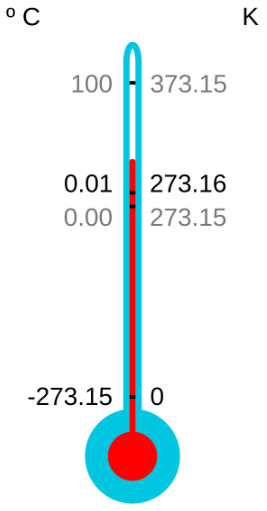 TERMOMETRELERSıcaklık değerlerini ölçmek için kullanılan aletlere termometre denir.Celcius: Normal şartlarda buzun ergime sıcaklığını 0 derece, suyunkaynama sıcaklığını ise 100 derece olarak kabul eder.Fahrenheit: Buzun ergime sıcaklığını 32 derece, suyun kaynama sıcaklığınıise 212 kabul etmiştir.Kelvin: Sıcaklıklar için başlangıç noktasını 273 derece olarak kabul etmiş ve sıcaklık derecelerini pozitif sayılarla anlatmıştır. Özgül ısı, bir maddenin birim kütlesinin sıcaklığını birim derece arttırmakiçin gerekli olan ısı enerjisi miktarıdır. Isınma ısısı, öz ısı veya özgül ısıkapasitesi olarak da ifade edilir.J/g. K, J/g. °C veya Cal/g .°C
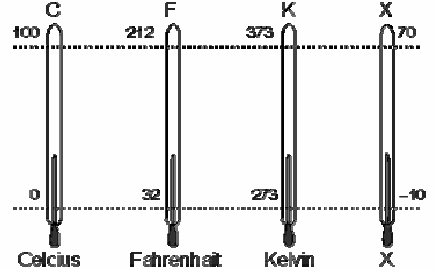 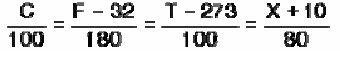 Maddenin Hal DeğişimiMaddelerin katı halden sıvı hale geçmesineergime (sıvılaşma), sıvı halden katı hale geçmesine ise donma (katılaşma)denir.Eğer bir maddeye ısı verildiği halde sıcaklığı değişmiyorsa madde o anda hal değiştiriyor demektir. Ergime Isısı, ergime sıcaklığındaki bir katının 1 gramının yine aynı sıcaklıkta sıvı hale geçmesi için verilmesi gereken ısıya denir. Ergime ısısı da ayırt edici bir özelliktir.			Q=m.LeÖrneğin, buzun ergime ısısı Le = 80 cal/g dır.1) Madde hal değiştirirken sıcaklığı değişmez.2) Bir maddenin ergime sıcaklığı ile donma sıcaklığı aynıdır.3) Ergime sıcaklığı ve ergime ısısı, maddenin ayırt edici özelliklerindendir.Ergime ve Donmaya Etki Eden Faktörler:1.Basıncın Etkisi : Sıvılaşırken hacmi artan maddelerde basınç ergimeyi zorlaştırır, hacmi azalan maddelerde ise kolaylaştırır.2. Safsızlığın (yabancı maddenin) Etkisi :Tuz, safsızlık olarak, buzun ergime noktasınındüşmesine ve sıfırın altında dahi, sıvı halde kalmasına sebep olmaktadır.
Kaynama, Buharlaşma Ve SüblimleşmeSıvı bir maddenin ısı alarak gaz haline geçmesi olayına buharlaşma denir.Su buharı, sıvı haldeki hacminden 1600kat daha fazla yer kaplar ve suyun kaynama noktasından daha sıcaktır.Mekanik iş üretmede, buharın genişlemesi ile buhar makinelerinde piston veya türbin sistemine hareket sağlanır.Diğer bir çok endüstriyel uygulamalarda, buhar genellikle borular boyunca dolaşarak depoladığı yüksek miktardaki buharlaşma ısısını ısı enerjisi şeklinde aktarır.
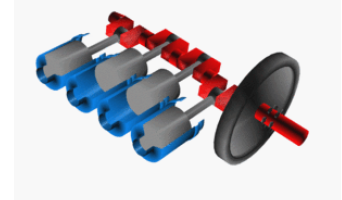 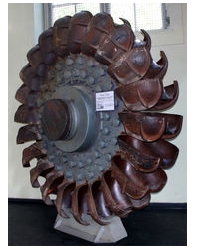 Kaynama, Buharlaşma Ve SüblimleşmeBuharlaşmayı etkileyen önemli durumlar:• Buharlaşma her sıcaklıkta olabilir.• Maddeler buharlaşma bölgelerinden ısı alarak buharlaşırlar.• Sıcaklığın artması buharlaşmayı hızlandırır.• Açık hava basıncının azalması buharlaşmayı artırır.• Sıvının açık yüzey alanı arttıkça buharlaşma daha fazla olur.• Rüzgarlı havada buharlaşma fazla olduğundan çamaşırlar daha çabukkurur.Sabit atmosfer basıncı altında bütün sıvı maddelerin, sabit bir kaynama sıcaklık değeri vardır. Bu sıcaklık değerine kaynama noktası denir.Kaynama noktasına gelmiş 1 gram sıvı maddenin tamamının aynı sıcaklıktagaz haline gelmesi için verilmesi gereken ısıya buharlaşma ısısı denir. Buharlaşma ısısı Lb ile gösterilir.				Q=m.Lbbağıntısı ile bulunur. Suyun buharlaşma ısısı Lb = 540 cal/g dır.
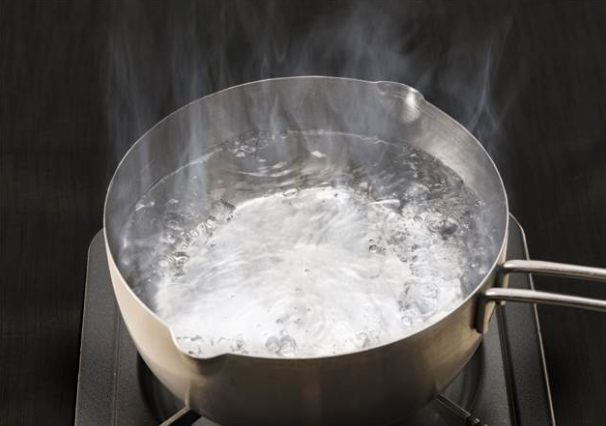 Kaynama, Buharlaşma Ve SüblimleşmeBazı katı maddelerin ısıtılınca sıvı hâle geçmeden doğrudan gaz hâle geçmesi olayına ise süblimleşme denir. Naftalin, ernet ve bazı koku yayanmaddelerin süblimleşme nedeni ile zamanla azaldığı görülür; fakat hiç sıvılaştığıgörülmez.Kaynama ve Yoğunlaşma ile İlgili Önemli Noktalar :Basınç ve maddenin saflığının değiştirilmesi, kaynama sıcaklığını etkiler.1. Kaynama olayının gerçekleşmesi için, buhar basıncının atmosfer basıncına eşit olması gerekir.2. Atmosfer basıncı artarsa, ağzı açık kaptaki sıvının kaynaması zorlaşır.3. Atmosfer basıncının azalması ise kaynamayı kolaylaştırır. Dolayısıylasıvı daha düşük sıcaklıkta kaynar.4. Deniz düzeyinde 100 °C de kaynayan saf su, Ankara’da 96 °C de, Erzurum’da ise 94 °C de kaynar.5. Düdüklü tencerede basıncın artmasıyla sıvının kaynama sıcaklığı yükselir, bu nedenle yemekler daha çabuk pişer.6. Saf sıvı içine karıştırılan farklı maddeler sıvının saflığını bozar. Saflığı bozulan sıvının kaynama noktası değişir. Örneğin suyun içine tuzkarıştırılırsa, kaynama noktası yükselir.
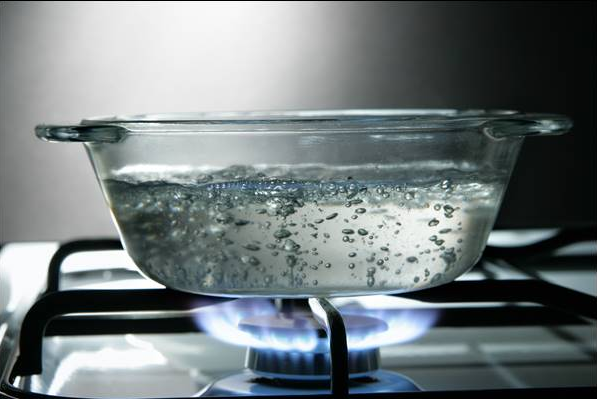 KAYNAKÇA	TEMEL KAVRAMLARI İLE MÜHENDİSLİK TERMODİNAMİĞİ, Prof. Dr. Mustafa AKDAĞ, QAFQAZ  ÜNİVERSİTESİ  YAYINLARI, Bakü, 2009.